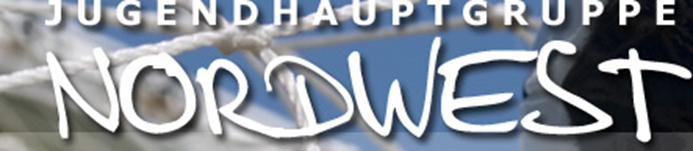 Kleinere Wettbewerbsformen NEU
FLEXIBLERE, KLEINERE WETTBEWERBSFORMEN ? … FÜR MEHR SPIELER UND SPIELERINNEN!!!
26 % unserer SpielerInnen hören nach weniger als einem Jahr wieder auf!!!
„60% spielen ihr letztes Spiel mit unter 18 Jahren“
Bsp./Varianten: Spielfelder „neu“
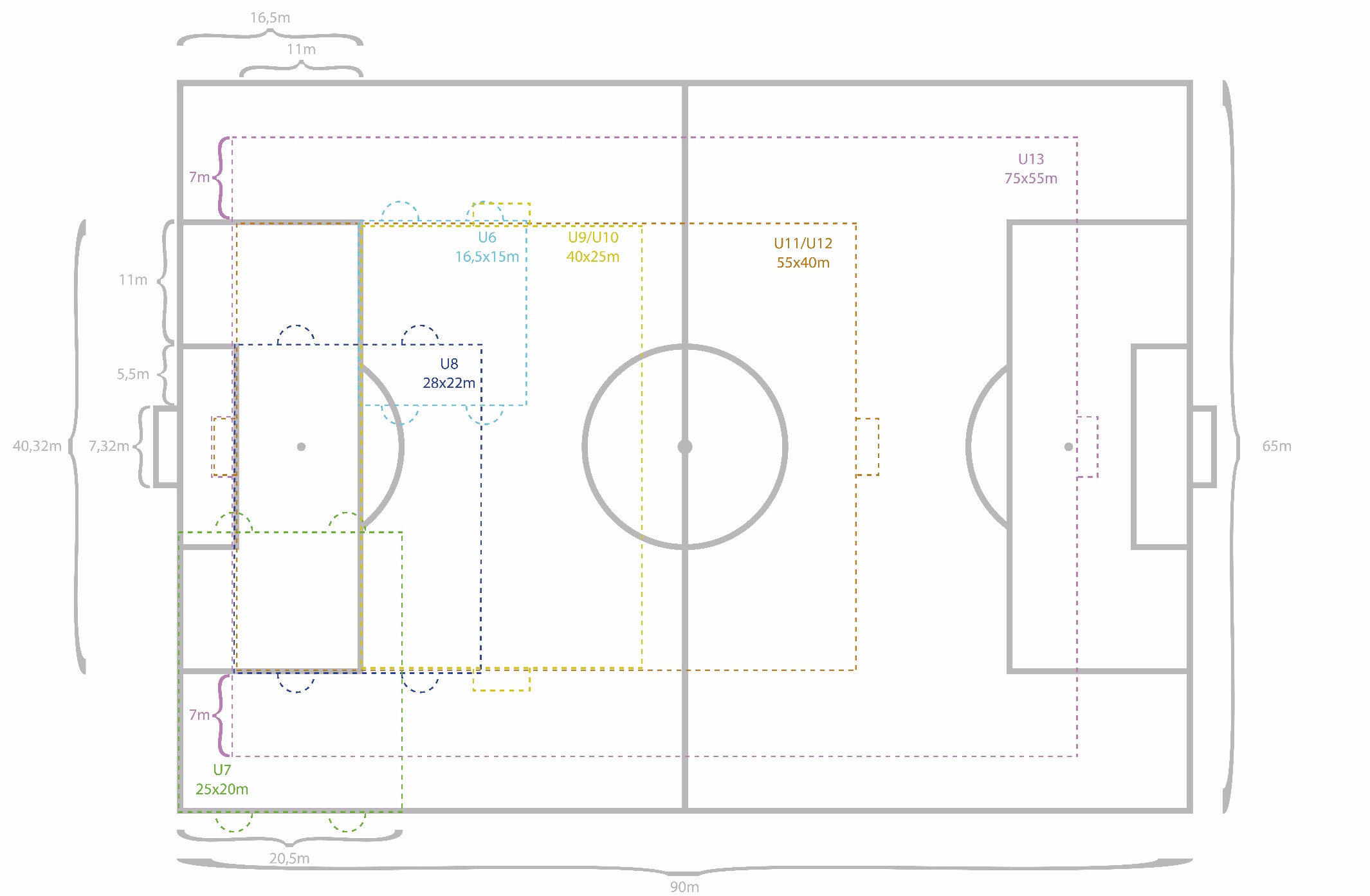